Lomakin N, Rudakova A, Buryachkovskaya L, Serebruany VL
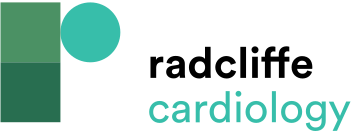 Russian Public Procurement of Generic Clopidogrel in 2010–2013
Citation: European Cardiology Review 2019;14(3):175–8
https://doi.org/10.15420/ecr.2018.29.2
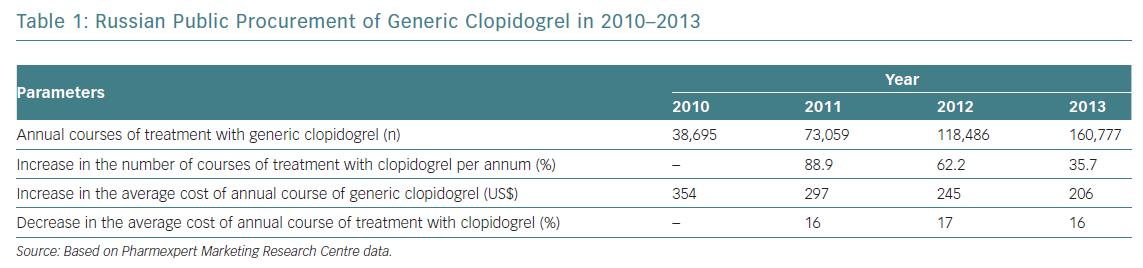